制作毕业帽所需材料
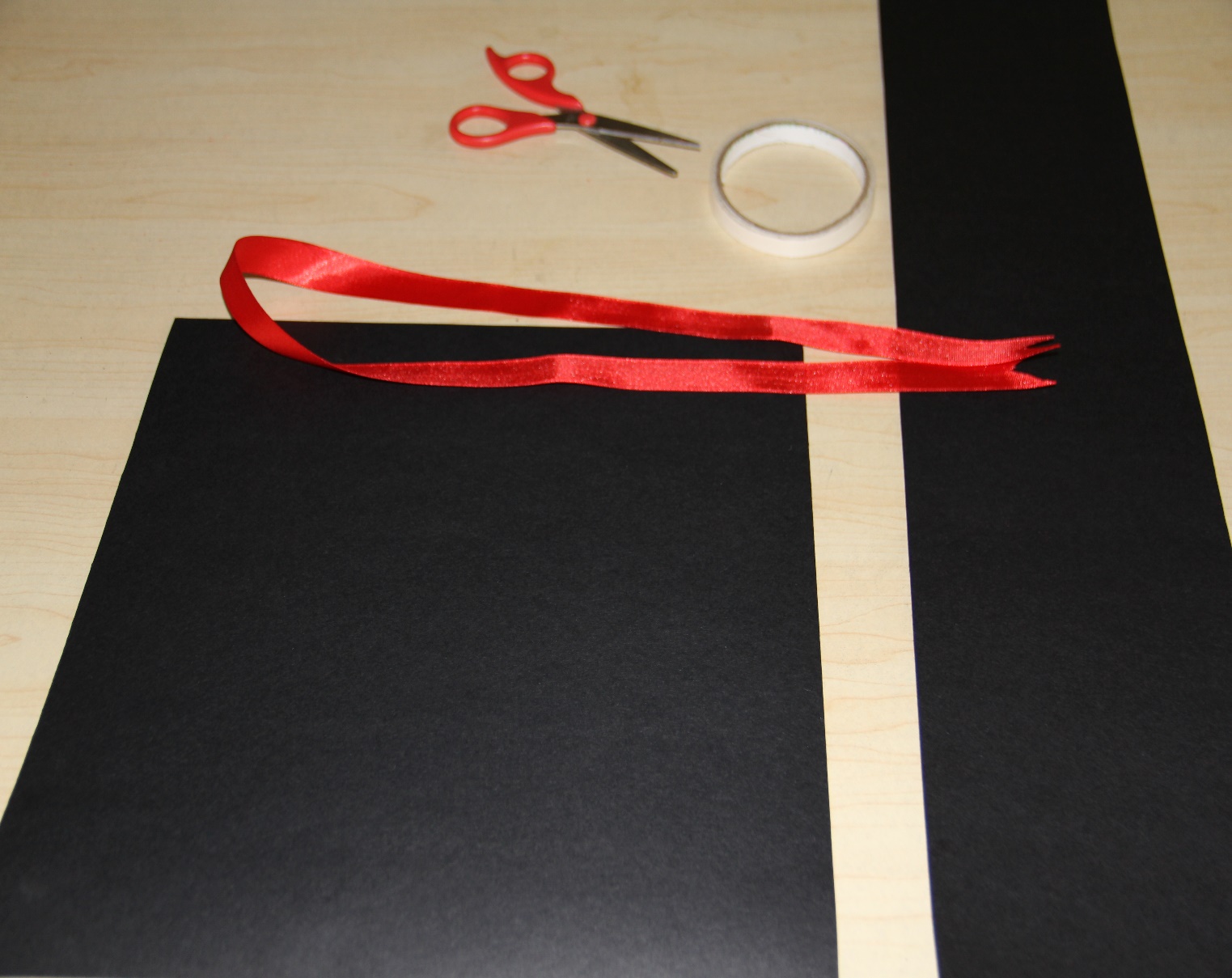 步骤一
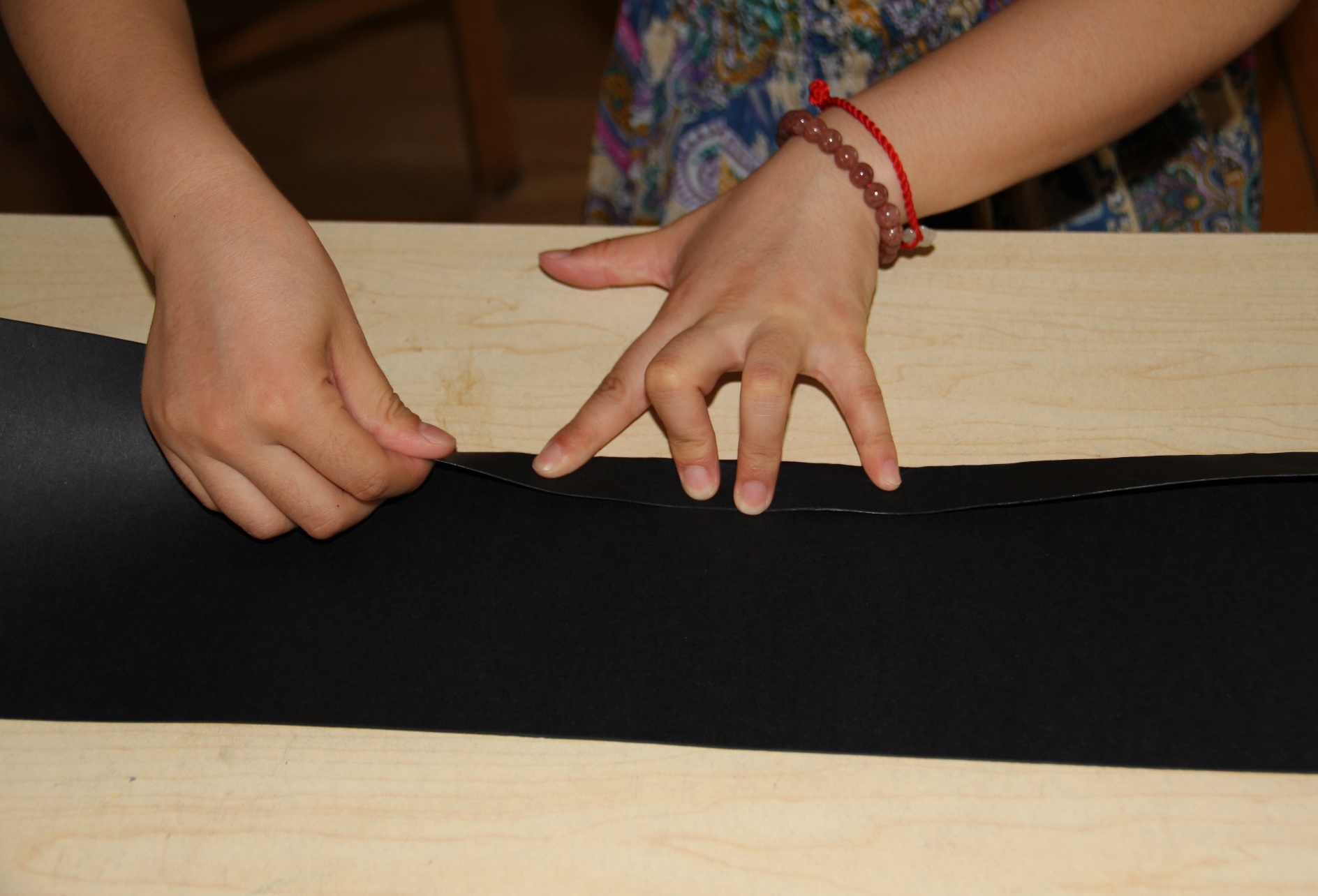 步骤二
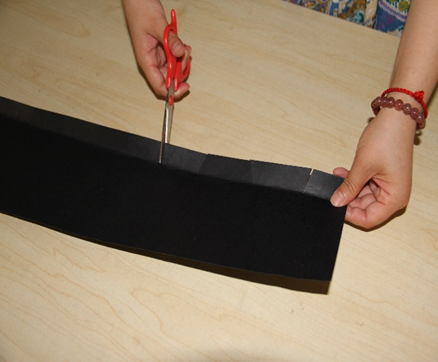 步骤三
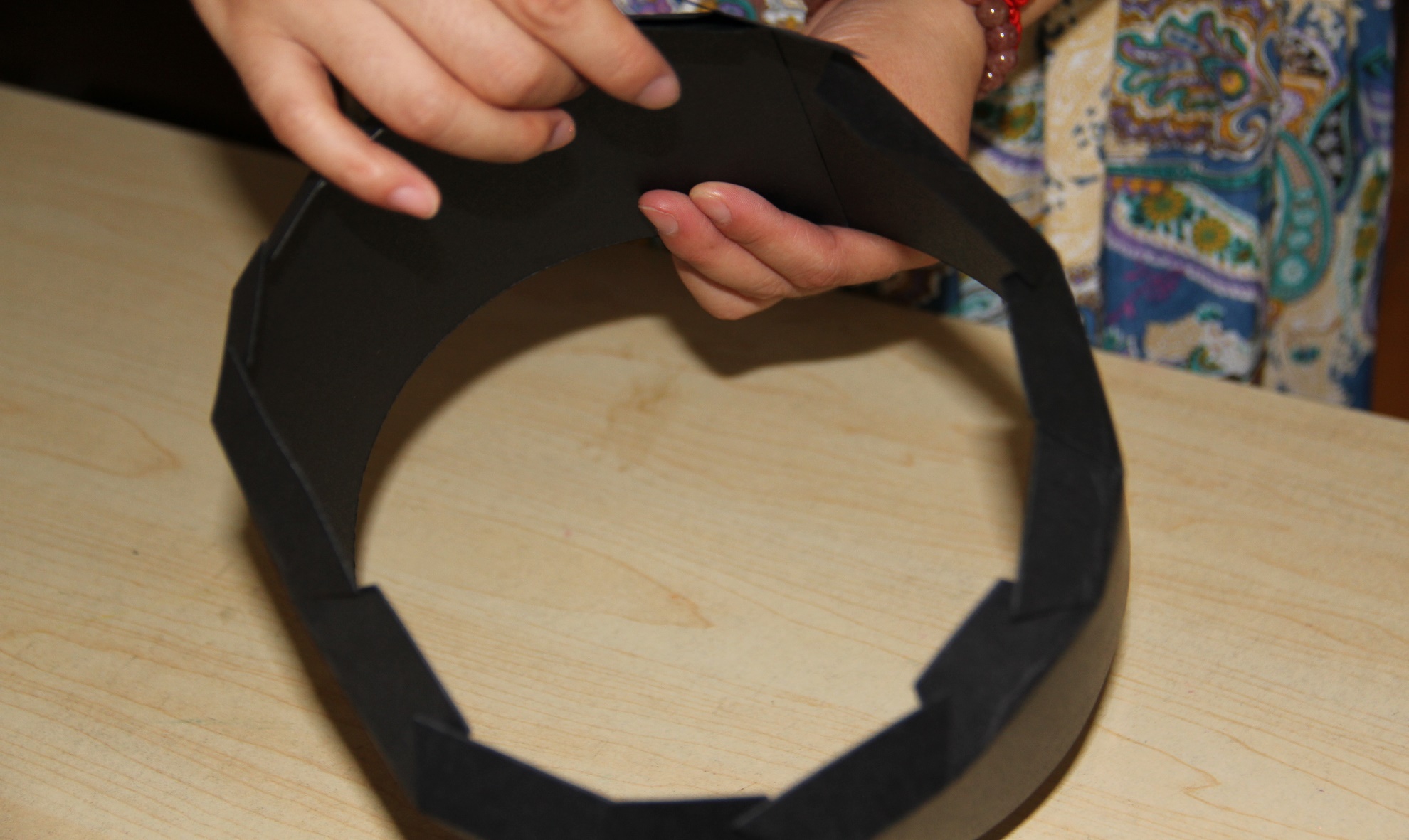 步骤四
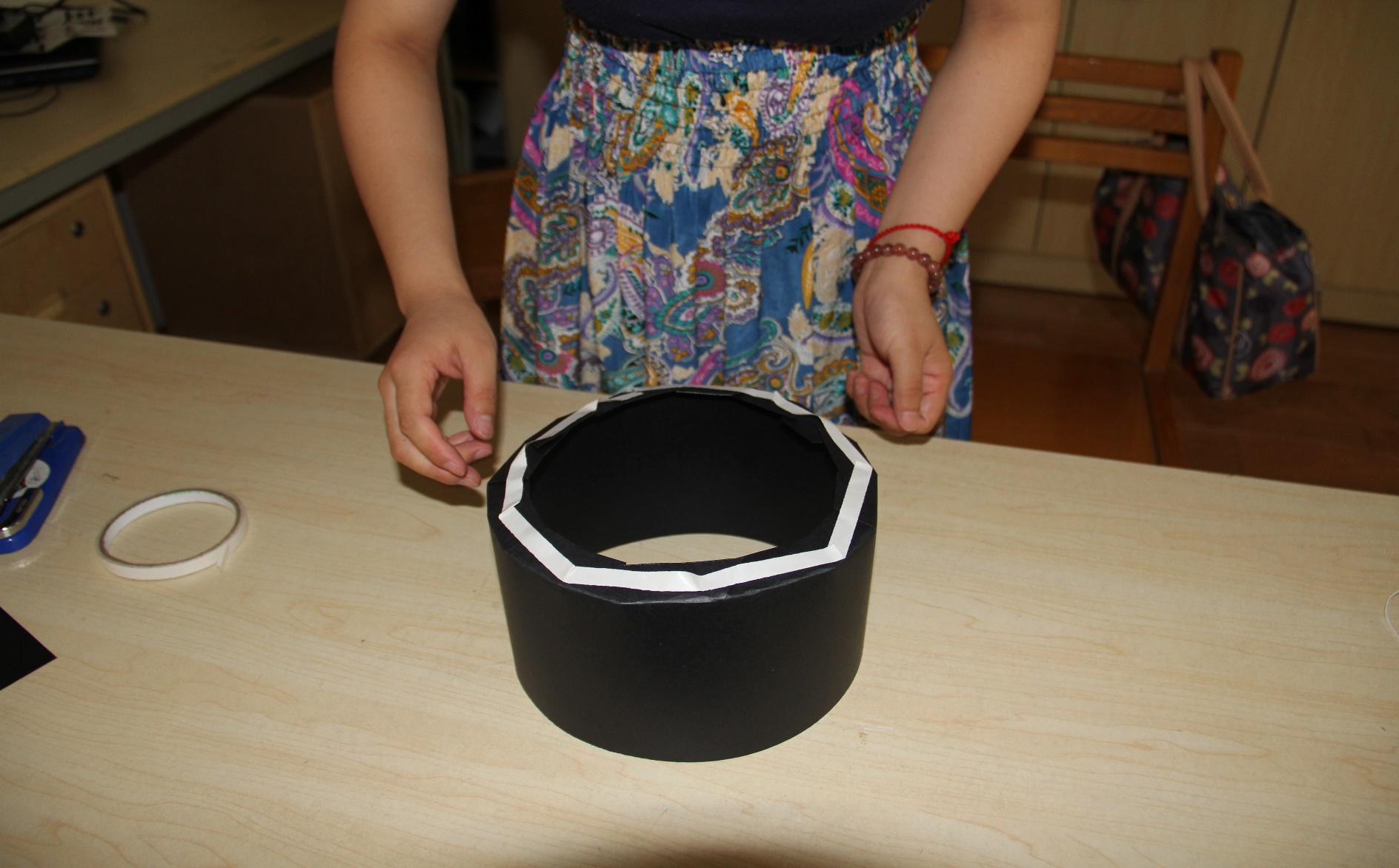 步骤五
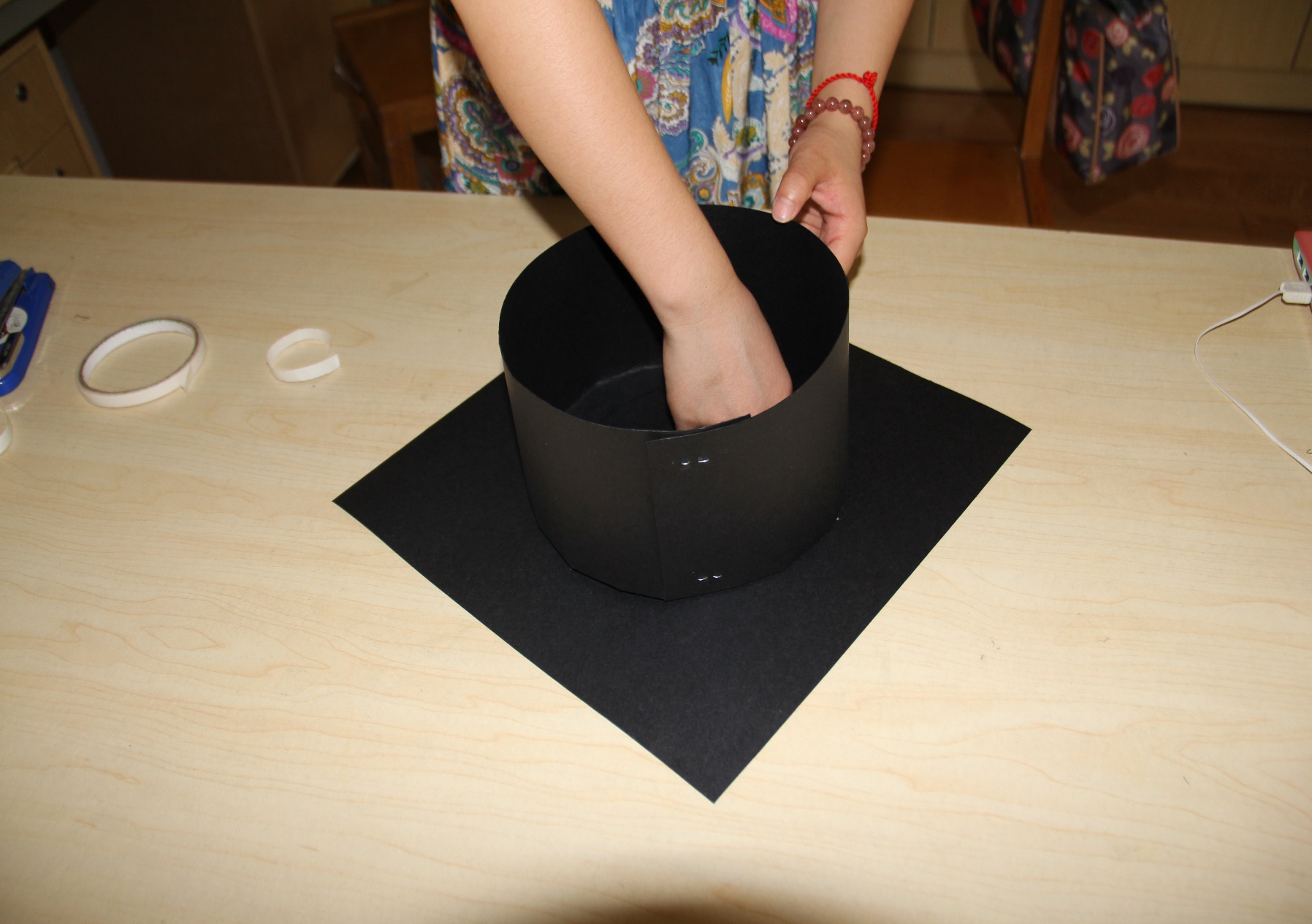 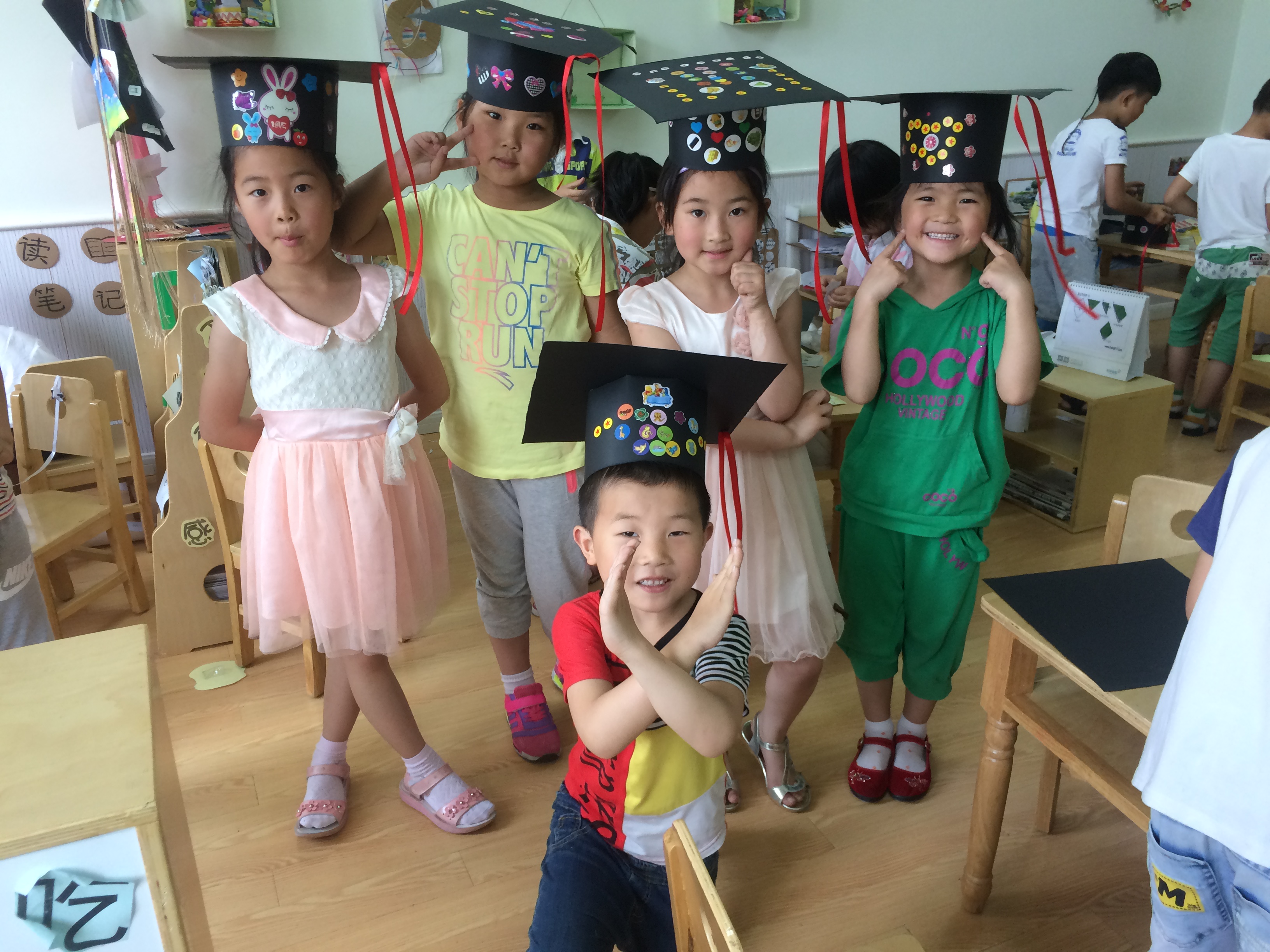 毕业帽的制作过程
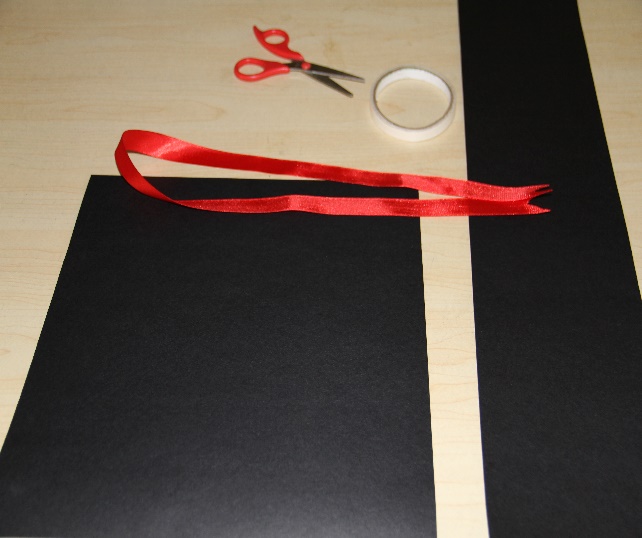 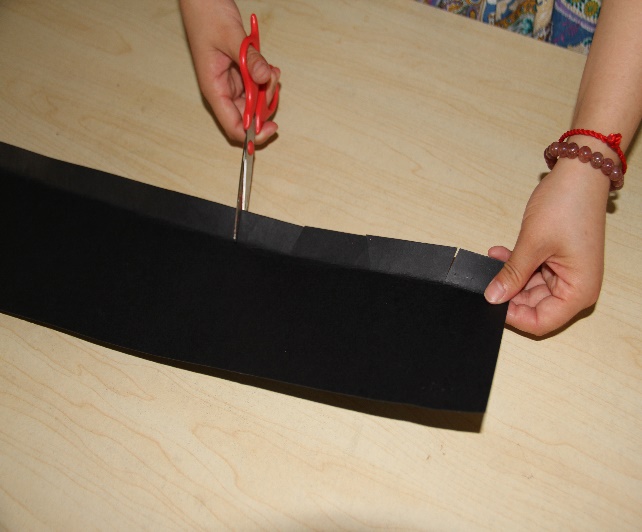 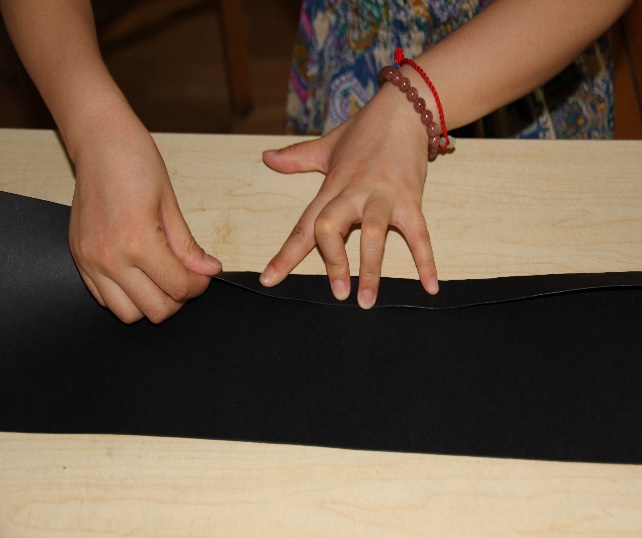 2
1
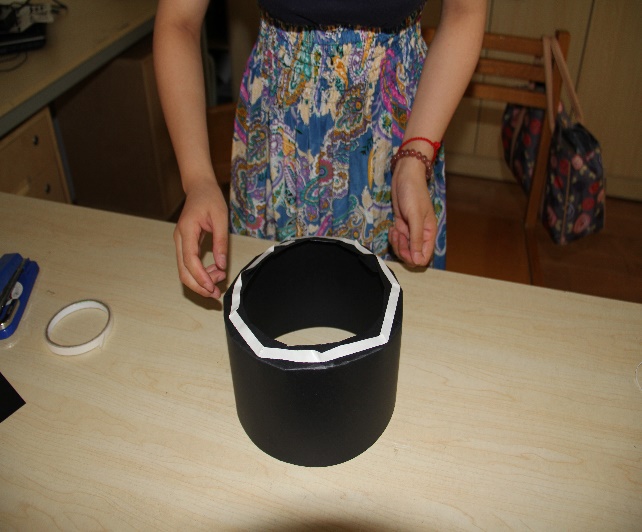 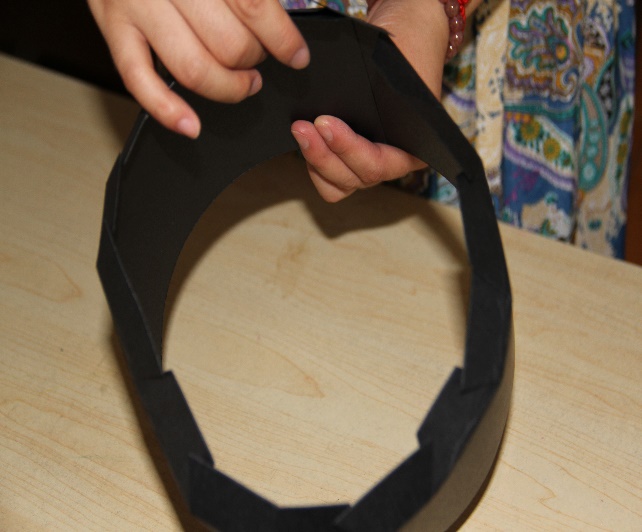 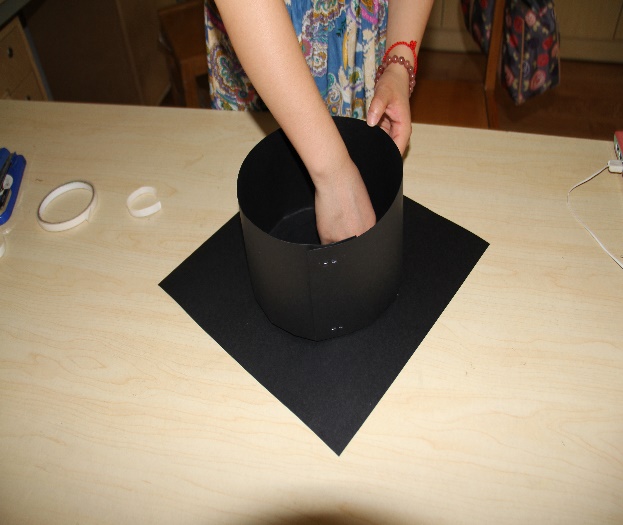 5
3
4